Shoreline Community CollegeBoard of TrusteesStudy Session: June 25, 2014
Shoreline Community College
2014-15 Operating Budget
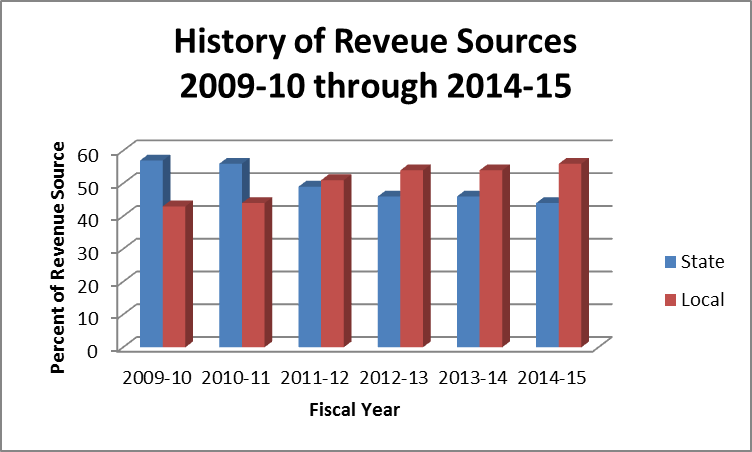 Strategic Planning Process
2014-15 Process

“Closing the Loop”  2013-14
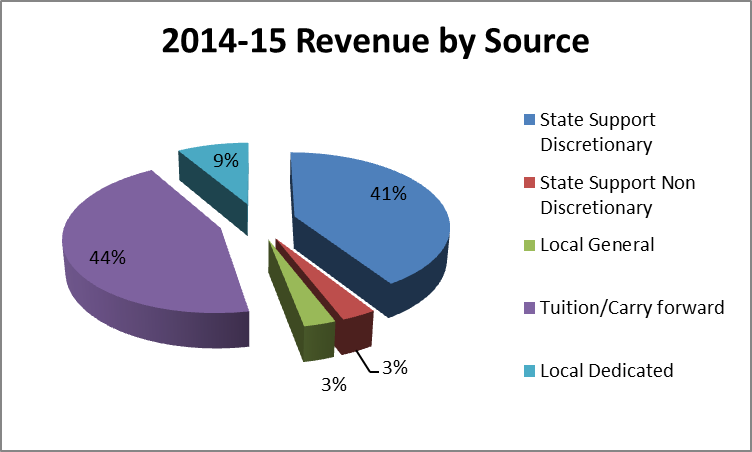 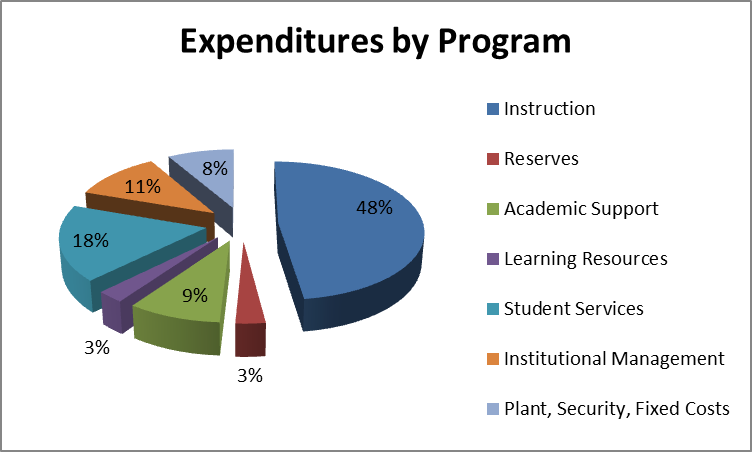 Enrollment:  2010 - 2014
2014-15 SAP Funding Allocations
Budget allocates ~$1.5 Million to approved SAPs, funded from a variety of sources:
Major Priorities Funded in 2014-15 Budget
Other: Marketing, Athletics, Financial Services, Workforce, Facilities, 
International Education
Questions?